Как ребятишки елку наряжали
Средняя группа № 10
МАДОУ «Детский сад № 92»
Воспитатель:
Татьяна Анатольевна Заплатина
Зеленая, в иголочках,Пришла к нам в гости елочка.А это значит настаетВеселый праздник Новый год.
Елочку смолистую,Стройную, душистуюСами украшали мы,Сами наряжали мы.
Елка наряжается –Праздник приближается.Новый год у ворот,Ребятишек елка ждет.
Раз, два, три, четыре, пять,Новый год у нас опять
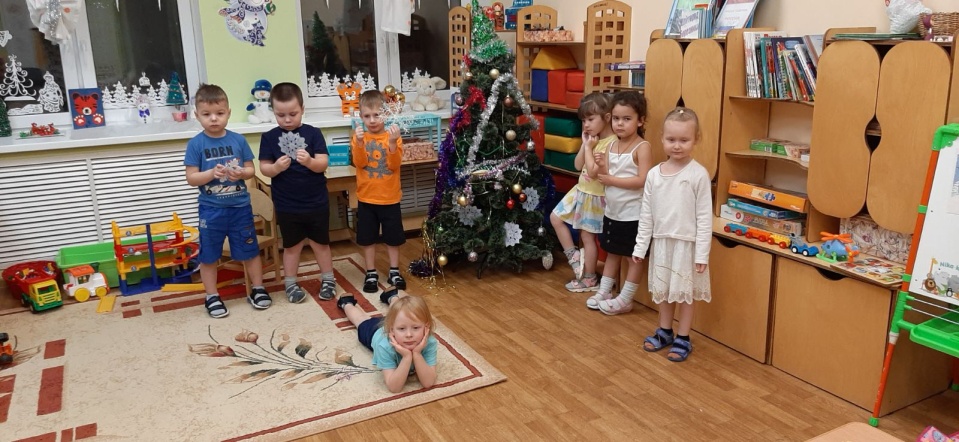 С ёлочкой пушистой,Сказочной, искристой!